Hra na politikov zameraná narozhodovacie procesy v EÚhttps://www.youtube.com/watch?v=zHjILxl9E6U
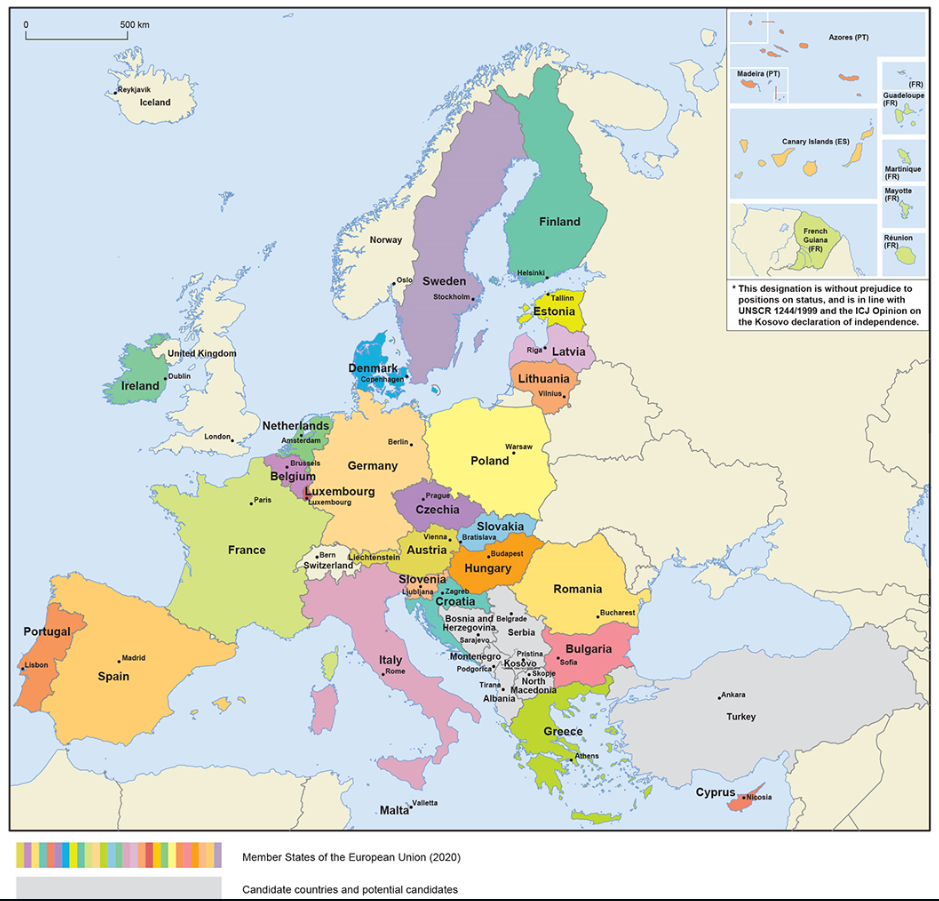 Európska únia:27 krajín
Počet obyvateľov v miliónoch (2021)Spolu 447 miliónov
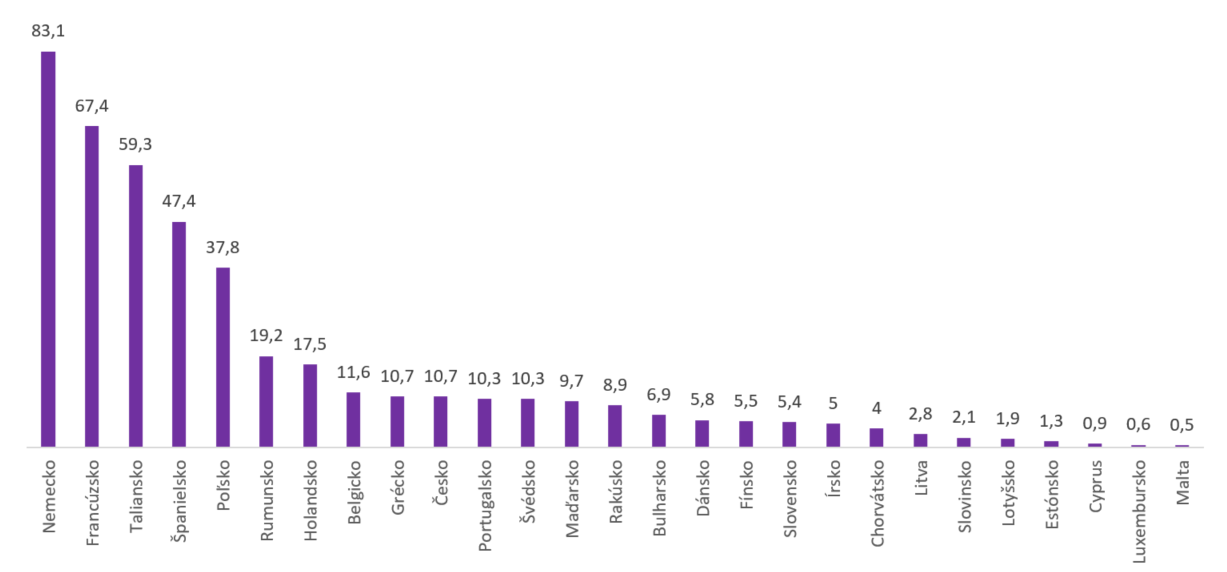 Traja predsedovia:
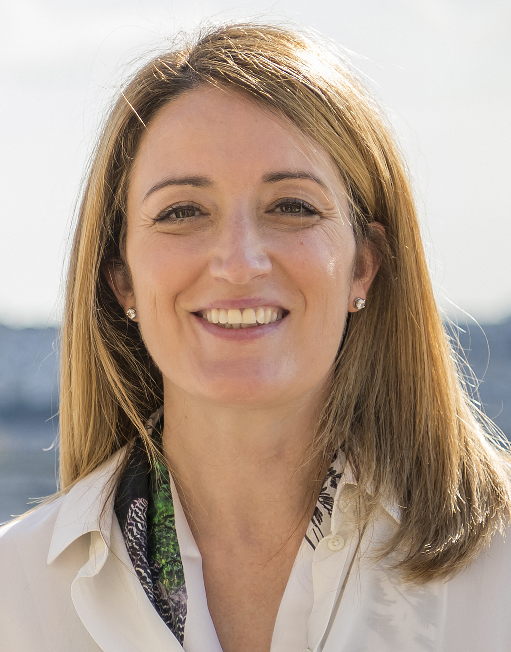 Roberta MetsolováEurópsky parlament
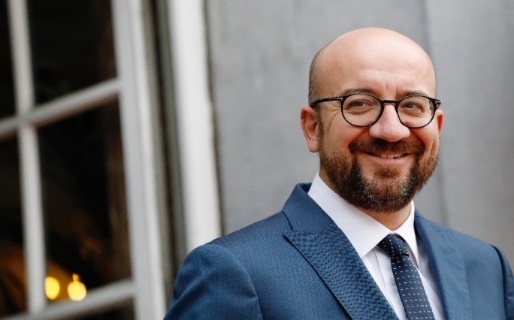 Charles MichelEurópska rada
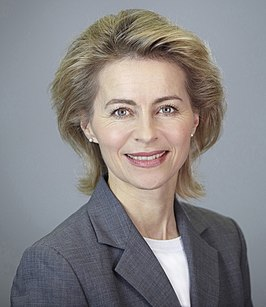 Ursula von der Leyenová
Európska komisia
Inštitúcie EÚ inštitúcie
Európska rada (samit)
Európsky parlament
Rada ministrov
(Rada)
Európska komisia
Súdny dvor
Dvor audítorov
Hospodársky a sociálny výbor
Výbor regiónov
Európska investičná banka
Európska centrálna banka
Agentúry
Európsky parlament – hlas ľudu
4 Spolu s Radou ministrov rozhoduje o právnych predpisoch a rozpočte EÚ4 Demokratický dohľad nad celým chodom EÚ
4 Európsky parlament sa skladá zo 705 poslancov
4 Volený každých päť rokov (2019 – 2024)
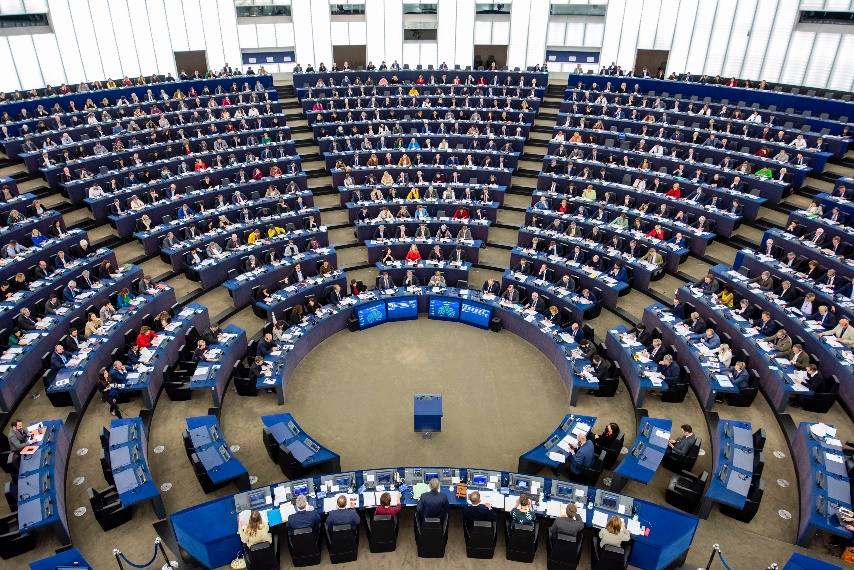 Rada ministrov – hlas členských štátov
4 Jeden minister za každý členský štát EÚ4 Predsedníctvo: rotuje každých šesť mesiacov4 Spolu s Parlamentom rozhoduje     o právnych predpisoch a rozpočte EÚ4 Zodpovedá za spoločnú zahraničnú    a bezpečnostnú politiku
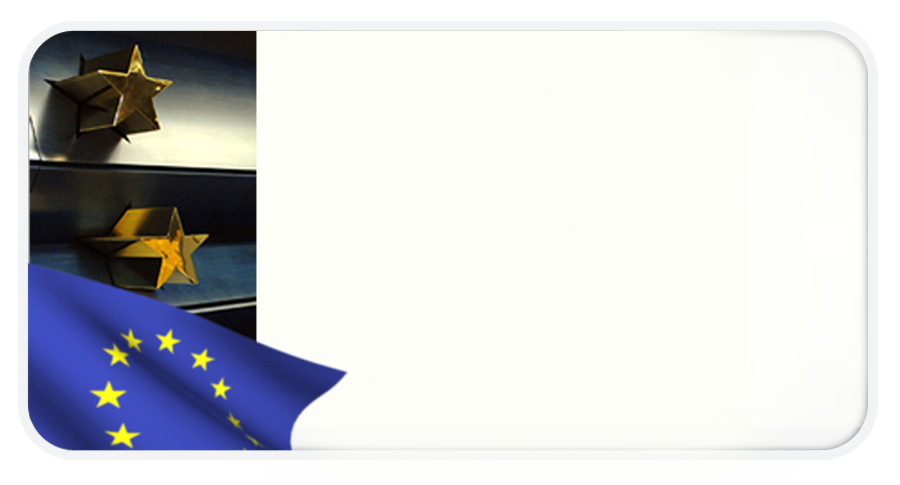 Európska komisia – zastupovanie spoločných záujmov
27 nezávislých členov, jeden za každý členský štát EÚ4Predkladá návrhy nových právnych predpisov4Výkonný orgán 
4Strážkyňa zmlúv
4Zastupuje EÚ na medzinárodnej scéne
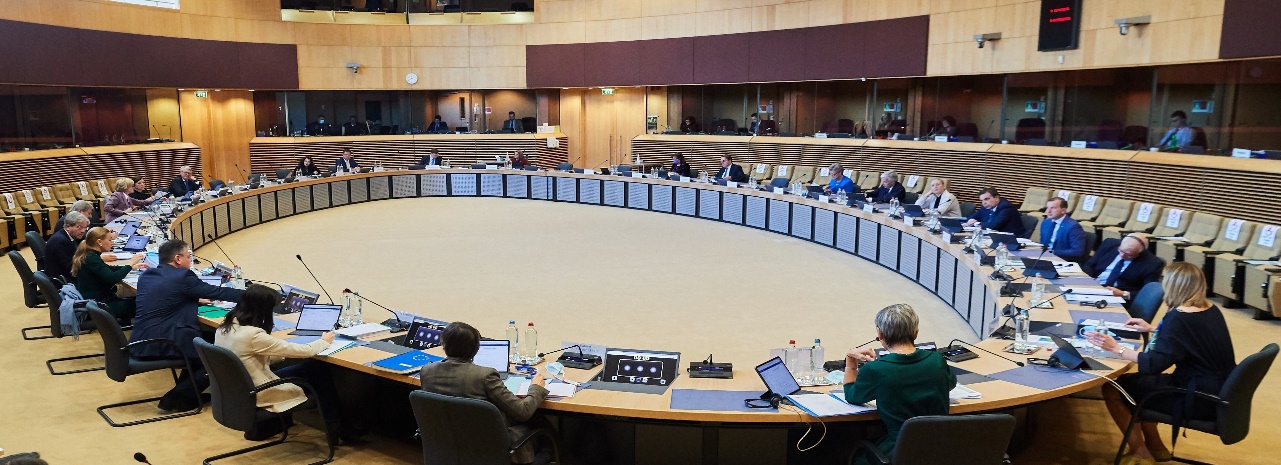 Ako sa tvoria právne predpisy EÚ
Občania, záujmové skupiny, odborníci: diskutujú, konzultujú
Komisia: predloží formálny návrh
Parlament a Rada ministrov: spoločne rozhodujú
Vnútroštátne alebo miestne orgány: vykonávajú
Komisia a Súdny dvor: monitorujú vykonávanie
Hra na politikov 

zameraná na rozhodovacie procesy v EÚ
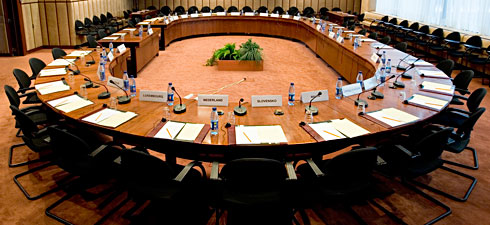 Vnútorný trh EÚ: voľný pohyb tovaru
Problém pre Európsku komisiu: Rozdiel medzi krajinami v otázke výroby čokolády:kakaové maslo verzus iné rastlinné tukyČokoláda, ktorá obsahuje rastlinné tuky nepochádzajúce z kakaa, sa v niektorých krajinách nesmie nazývať „čokoláda“, a preto ju v týchto krajinách nemožno predávať.
Návrh EK na smernicu o čokoláde
– Podniky z členských štátov môžu vyrábať čokoládu aj z iných rastlinných tukov(čo znamená, že môžu nahradiť kakaové maslo)– Členské štáty musia na svojom trhu povoliť čokoládu, ktorá obsahuje iné rastlinné tuky ako kakaové maslo	(čo znamená, že môžu v ostatných členských štátoch predávať čokoládu s iným zložením a stále ju nazývať čokoládou)
Teraz dostanete podklady, venujte ich prečítaniu niekoľko minút.Veľa šťastia!
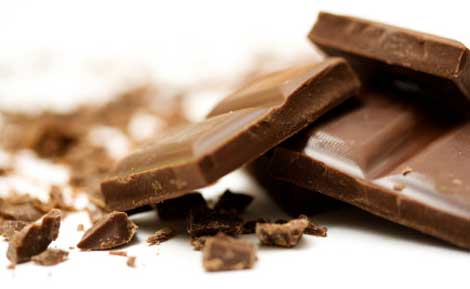